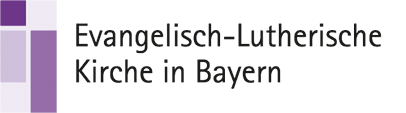 Das Integrierte Klimaschutzkonzept
Schöpfung bewahren – Klimaschutz praktizieren
Gliederung
Warum IKK? – Darum IKK!
THG Bilanz der ELKB
Drei Zukunftsszenarien
Maßnahmen
Was jetzt?
Das Integrierte Klimaschutzkonzept der ELKB
2
Warum IKK?
Das Integrierte Klimaschutzkonzept der ELKB
3
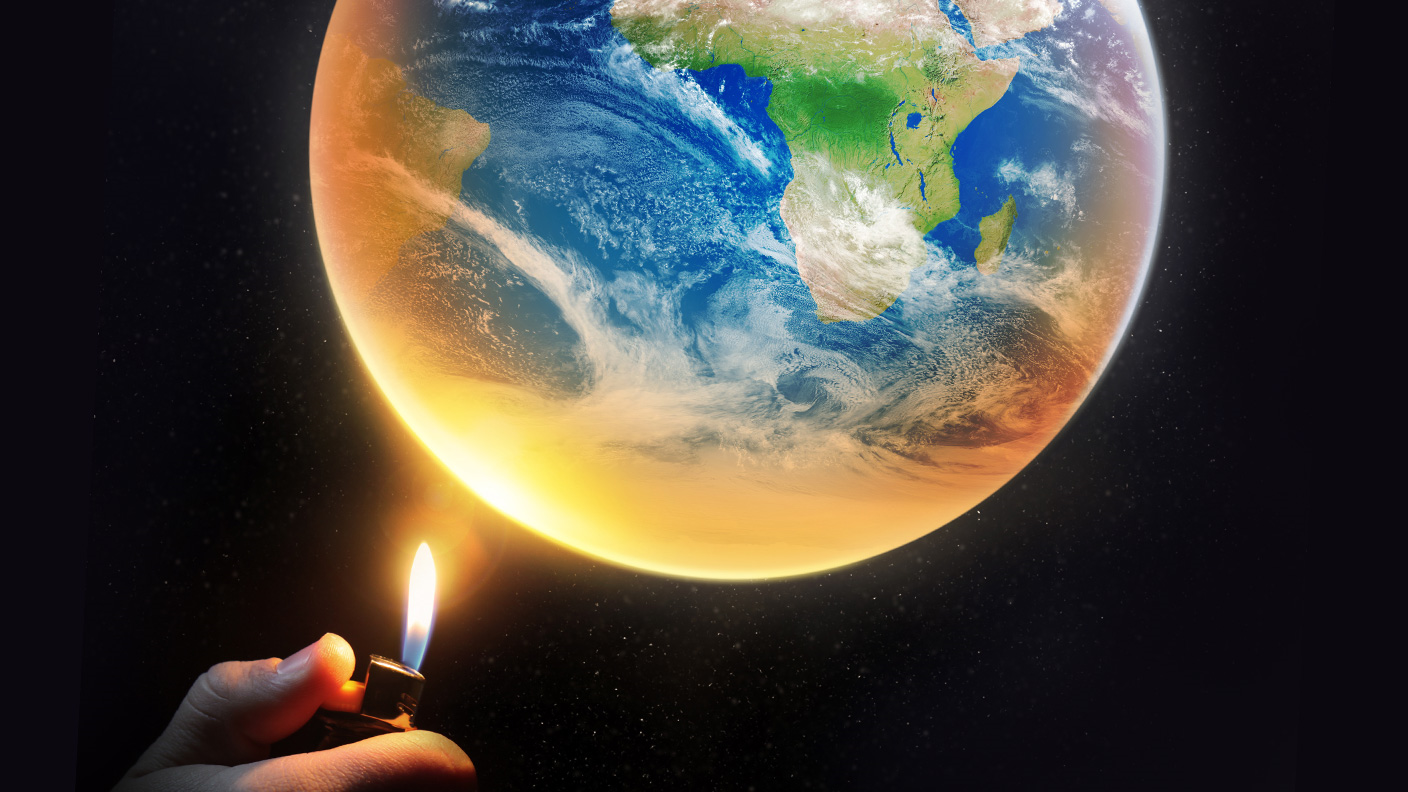 Das Integrierte Klimaschutzkonzept der ELKB
4
[Speaker Notes: https://www.swr.de/-/id=11636006/property=full/3eez4z/Ein%20Mann%20h%C3%A4lt%20ein%20Feuerzeug%20unter%20den%20Planeten%20Erde.jpg]
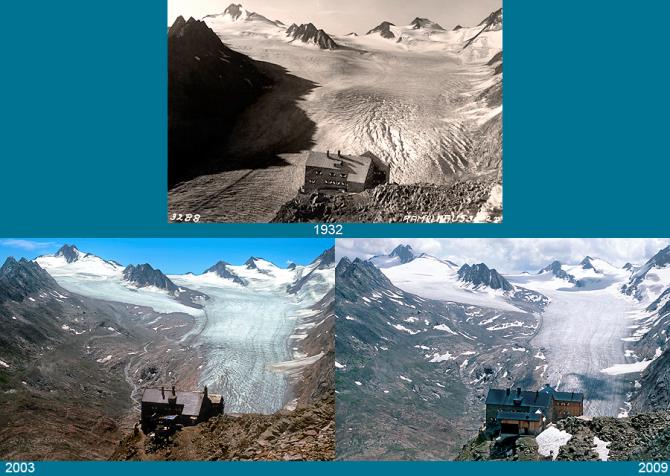 Gurgler-Ferner
Unser christlicher Auftrag
Und Gott der HERR pflanzte einen Garten in Eden gegen Osten hin  (…). Und Gott der HERR nahm den Menschen und setzte ihn in den Garten Eden, dass er ihn bebaute und bewahrte.. (1. Mose 2, 8+15)

Auch die Schöpfung wird frei werden von der Knechtschaft der Vergänglichkeit zu der herrlichen Freiheit der Kinder Gottes.  Denn wir wissen, dass die ganze Schöpfung bis zu diesem Augenblick seufzt und in Wehen liegt.“ (Röm 8,21f)
Das Integrierte Klimaschutzkonzept der ELKB
6
Unsere Hoffnung – Kraft zum Handeln
„Ich glaube, dass  Gott mich geschaffen hat samt aller Kreatur – und auch erhält.“ (Martin Luther zum Ersten Glaubensartikel)

Denn siehe, ich will einen neuen Himmel und eine neue Erde schaffen (…). Freuet euch und seid fröhlich immerdar über das, was ich schaffe. (…) Man soll in ihm nicht mehr hören die Stimme des Weinens noch die Stimme des Klagens. (..) Sie werden Häuser bauen und bewohnen, sie werden Weinberge pflanzen und ihre Früchte essen.(..)  Wolf und Lamm sollen beieinander weiden; der Löwe wird Stroh fressen wie das Rind(…). Man wird weder Bosheit noch Schaden tun auf meinem ganzen heiligen Berge, spricht der HERR.(Jes 65,17-25*)
Das Integrierte Klimaschutzkonzept der ELKB
7
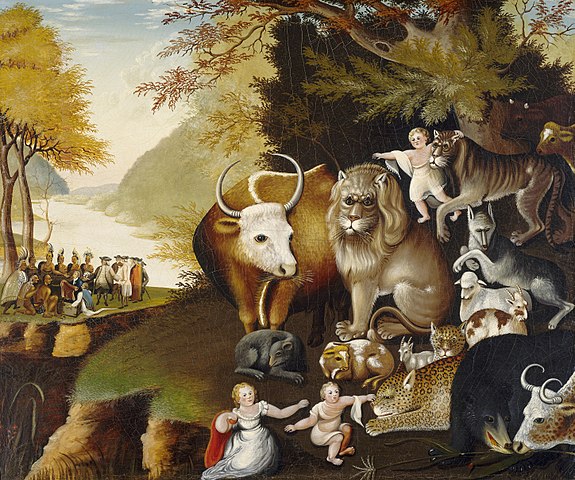 Edward Hicks: Peacable Kingdom (1834)
Wiki_Commons
Das Integrierte Klimaschutzkonzept der ELKB
8
Darum IKK!
Verantwortung übernehmen für die Schöpfung Gottes 
Nachhaltig mit der Schöpfung umgehen und so unsere Lebensgrundlagen erhalten
Die ELKB leistet ihren Anteil zum Erreichen des 2-Grad-Ziels
Das Integrierte Klimaschutzkonzept der ELKB
9
Ziele des IKK
10
Treibhaus-gasbilanz der ELKB
Das Integrierte Klimaschutzkonzept der ELKB
11
Fünf Themenfelder
Das Integrierte Klimaschutzkonzept der ELKB
12
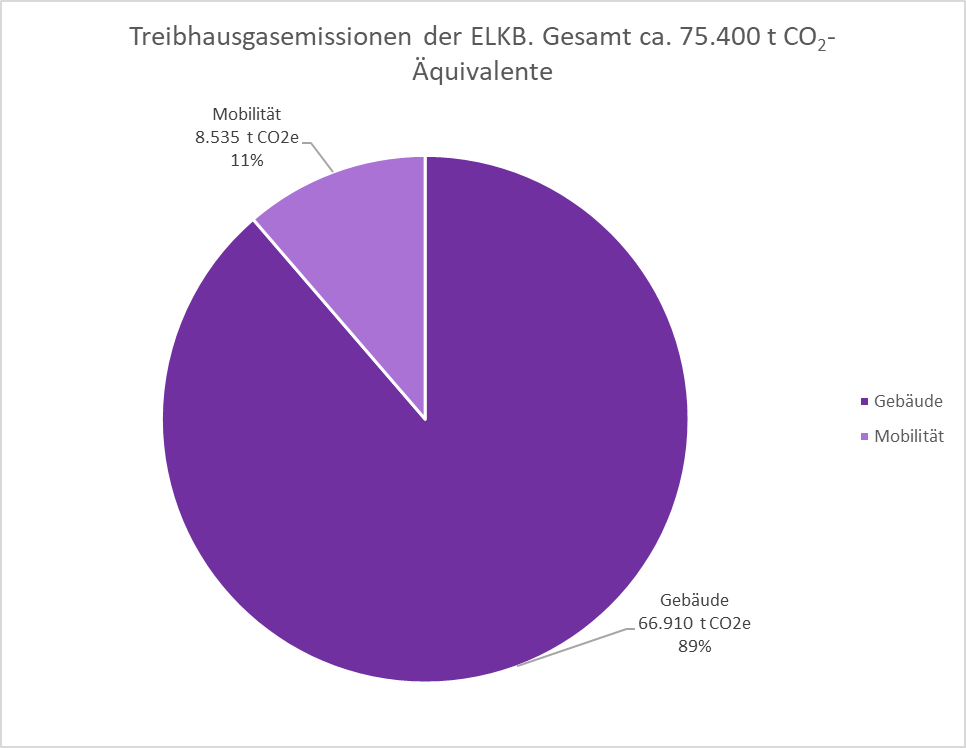 13
Themenfeld Gebäude
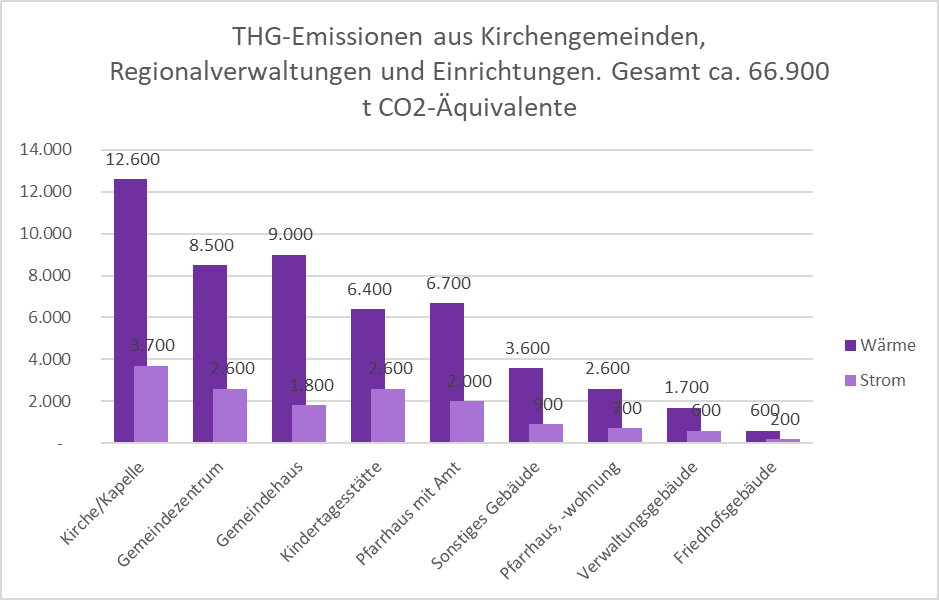 14
Themenfeld Mobilität
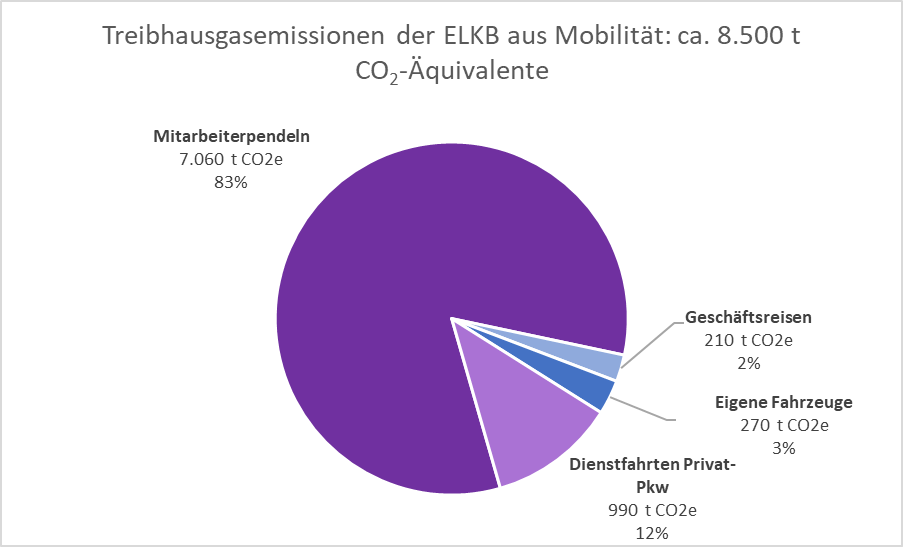 Das Integrierte Klimaschutzkonzept der ELKB
15
Drei Zukunfts-szenarien
Das Integrierte Klimaschutzkonzept der ELKB
16
Drei Szenarien des Klimaschutzes
Reduktion der Treibhausgasemissionen um
-46%
-62%
-80%
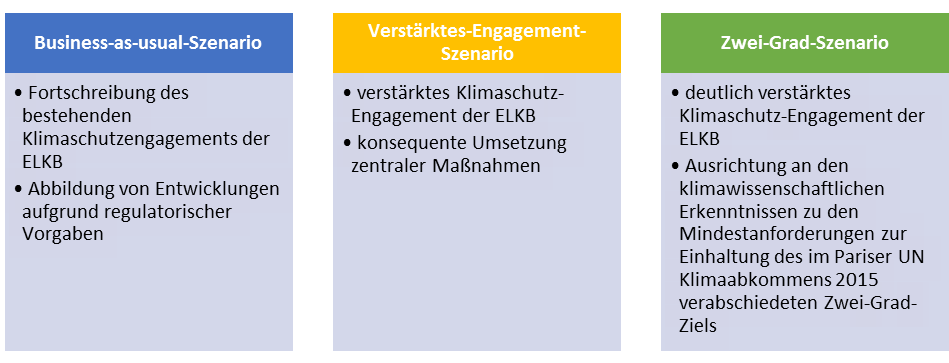 Das 2-Grad-Szenario: -80% Emissionen bis 2050 ist nur mit engagierter Umsetzung zu erreichen. Der Bund fördert Beratung und Begleitung in den ersten 5 Jahren („KlimaschutzmanagerInnen“).
17
Das Integrierte Klimaschutzkonzept der ELKB
18
Beschluss der Synode
„Im Glauben daran, dass Gott der Schöpfer der Welt und allen Lebens ist, und getragen von der Hoffnung, dass er selbst es ist, der diese Welt bewahrt und vollenden wird, nehmen wir unsere christliche Verantwortung für die Zukunft wahr und verstärken das Engagement der ELKB im Klimaschutz so, dass wir einen uns angemessenen Beitrag zum Erreichen des Zwei-Grad-Ziels bis hin zur Klimaneutralität leisten.“
(Lindau, März 2019)
Das Integrierte Klimaschutzkonzept der ELKB
19
Maß-nahmen
Das Integrierte Klimaschutzkonzept der ELKB
20
Themenfeld Gebäude
Regionale Gebäudekonzeptionen fortschreiben und umsetzen
Gebäude energieeffizient nutzen
Gebäudehüllen energetisch modernisieren
Kirchen und Kapellen energieeffizient temperieren
Heizungsanlagen modernisieren bzw. austauschen
Beleuchtung optimieren
Strom aus erneuerbaren Energien selbst herstellen oder beziehen

Themenfeld Mobilität
Anreize schaffen für umweltfreundliche Mitarbeiter-Mobilität
Mit infrastrukturellen Maßnahmen die umweltfreundliche Mobilität fördern
Bei Neuanschaffung auf umweltfreundliche Fahrzeuge achten






Themenfeld Beschaffung
Nachhaltige Lebensmittel einkaufen
Beim Kauf von Elektrogeräten auf Energieeffizienz achten
Auf Recycling-Papier umstellen
Eine „Ethik des Genug“ etablieren


Themenfeld Bewusstseinsbildung
Die ehrenamtlichen Umweltbeauftragte stärken
Schöpfungstheologie und -spiritualität fördern
Klima- und Umweltbewusstsein durch kirchliche (Fort-)Bildung stärken
Schöpfungsbewusstsein in die kirchlich-pädagogische Arbeit einbringen 

Themenfeld Organisation
Den Grünen Gockel weiter verbreiten
Energiedaten in der Verwaltungsroutine erfassen und bewerten
Integration des Klimaschutzes in bestehende bauliche Projekte
CO2-Emissionen im Anlage-Portfolio der ELKB reduzieren
21
Beispiele
Das Integrierte Klimaschutzkonzept der ELKB
22
Beleuchtung optimieren
Leuchtmittel austauschen und im Schnitt 60 bis 85 % des Strombedarfs für Beleuchtung einsparen

Lichtbedarf analysieren und ein Lichtkonzepts erstellen
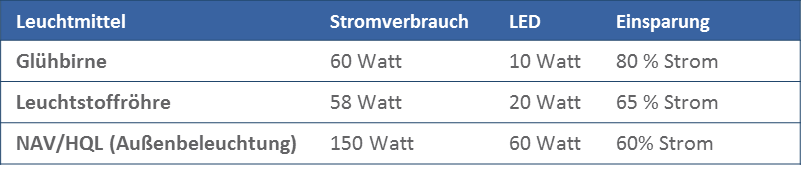 Das Integrierte Klimaschutzkonzept der ELKB
23
Anreize für umwelt-freundliche Mobilität
Fahrradinfrastruktur verbessern/schaffen
Ladeinfrastruktur für E-Bikes und E-Autos einrichten/gewährleisten
Sharing-Angebote fördern
Bürgerbusse kommunaler Träger unterstützen
Das Integrierte Klimaschutzkonzept der ELKB
24
Eine Ethik des Genug etablieren
„Gut leben statt viel haben“
Für bedarfsgerechten Einkauf sensibilisieren
Bei Einkauf auf Langlebigkeit und Reparierbarkeit der Artikel achten
An Mietalternativen für selten verwendete Geräte denken
Das Integrierte Klimaschutzkonzept der ELKB
25
[Speaker Notes: EKD Text Unser tägliches Brot gib uns heute]
Bewusstsein stärken durch (Fort-)Bildung
Themenabende durchführen
Sich in die Evangelische Erwachsenenbildung einbringen
Fortbildungen für ehrenamtliche und hauptamtliche Mitarbeitende unterstützen/anbieten
Das Integrierte Klimaschutzkonzept der ELKB
26
Grünen Gockel weiter verbreiten
per KV-Beschluss zur Teilnahme 
 signifikante Einsparung von Betriebskosten und Treibhausgas-emissionen 

Ø 5.000 Euro Einsparung
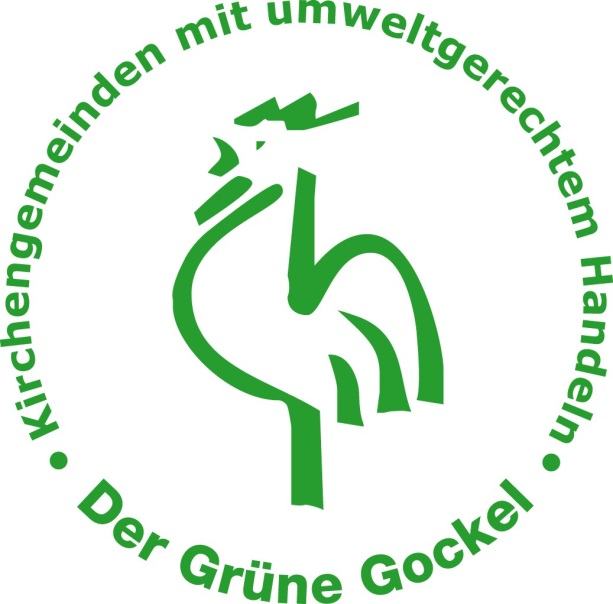 Das Integrierte Klimaschutzkonzept der ELKB
27
Die Umsetzung
Das Integrierte Klimaschutzkonzept der ELKB
28
Gemeinsam stark…
Alle können etwas tun! Mit dem Nahe-liegenden (und Einfachen) anfangen…
Unterstützung:
die ehrenamtlichen Umweltbeauftragten
der landeskirchliche Beauftragte für Umwelt- und Klimaverantwortung
Bündnispartner vor Ort finden (z.B. regionale Klimaallianz, … for future!)
Das Integrierte Klimaschutzkonzept der ELKB
29
Und jetzt?
Klimaschutz ist Teamarbeit! 
Ideen für eigene Gemeinde sammeln

Über heute hinaus:
Umweltteam in der Gemeinde bilden
Teilnahme am Grünen Gockel beschließen
Das Integrierte Klimaschutzkonzept der ELKB
30